सैनिक  स्कूल गोपालगंज
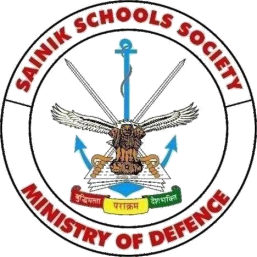 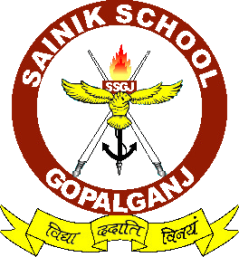 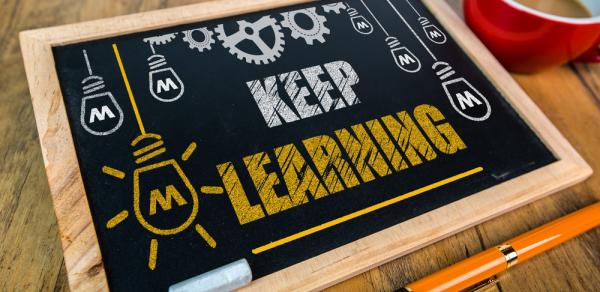 हिन्दी 
कक्षा -VII
 (वसंत- गद्य खंड)
पाठ-2 दादी माँ (शिवप्रसाद सिंह )
लेखक परिचय 
शिवप्रसाद सिंह :-जन्म 19 अगस्त 1928 जलालपुर, बनारस (यू पी), मृत्यु-28 सितम्बर 2008 I हिंदी के प्रसिद्ध साहित्यकार थे, जिनकी बौद्धिकता, तार्किकता और विलक्षण प्रतिभा के व्यक्ति थे I बनारस हिन्दू विश्वविध्यालय से एम.ए एवं पी.एच डी की पढ़ाई की I 1990 में साहित्य अकादमी पुरस्कार प्राप्त हुआ I रेलवे बोर्ड के राजभाषा विभाग के सदस्य भी रहे I इन्होंने हिंदी में उपन्यास, कहानी, निबंध एवं आलोचना की I  
रचनाएँ :- नीला चाँद, कर्मनाशा की हार, धतूरे का फूल, एक यात्रा सतह के निचे, राग-गूजरी, मुरदा-सराय, कोहरे में युद्ध, दिल्ली दूर है I 
पाठ-परिचय :- लेखक गर्मियों की छुट्टी में अपने गाँव जाते हैं I वहाँ उनकी दादी माँ से भेंट होती हैं I एक बार लेखक बीमार पड़ जाते हैं I उस समय दादी माँ का प्यार एवं देख-भाल से बहुत ही प्रभावित होते हैं I दादी माँ का अपने पड़ोसियों से किये गए व्यवहार भी बहुत ही प्रभावित करते हैं I गाँव के परिवेश से घुल-मिलकर रहते हैं I बुजर्गों का मान-सम्मान उनको प्रभावित करता है I
पाठ-2 दादी माँ (शिवप्रसाद सिंह)
महत्वपूर्ण तथ्य
i) इस पाठ में लेखक ने समाज के ग्रामीण परिवेश में मानव जीवन की चर्चा की है I 
 ii) वृद्धजनों के प्रति आदर, सम्मान की भावना विकास I
 iii) वृद्धजनों के प्रति स्वास्थ दृष्टिकोण के विकास में सहायक है I 
iv) पूर्वजों का हमारे जीवन में महत्व बताया गया है I 
v) ग्रामीण एवं शहरी जीवन के अंतर को स्पष्ट किया गया है I 
v) छात्रों में सहयोग की भावना का विकास होगा I 
vi) छात्रों को अपने दादी माँ से प्रेम की भावना में विकास होगा I 
vii) विनम्रता, उदारता एवं गरीबों के प्रति दया भाव उत्पन्न करना I 
viii) दादी माँ का व्यवहार से प्रभावित होना I
पाठ-2 दादी माँ (शिवप्रसाद सिंह )
इस वदो को देखें :-
https://www.youtube.com/watch?v=uZv17OrT3BI 

प्रश्नोत्तर के लिए :-
https://www.youtube.com/results?search_query=dadi+maa+question+answer 



सौजन्य से :- हिंदी विभाग